Middeleeuwse kaarten
Zonekaart
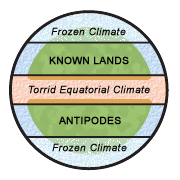 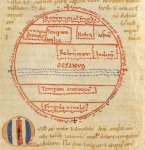 OT kaart
Mappae Mundi
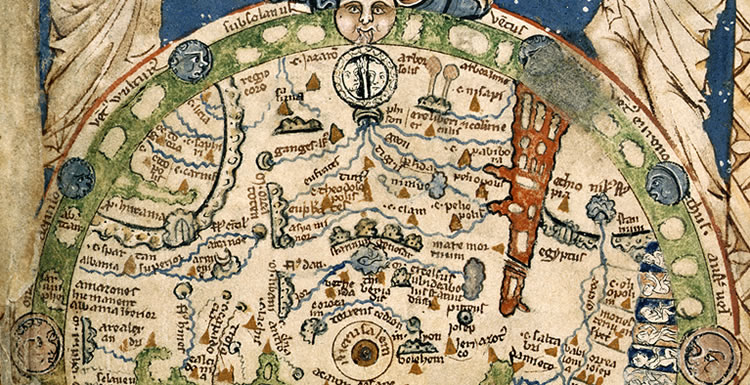